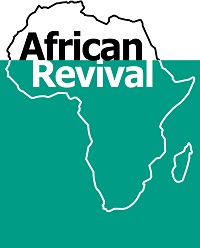 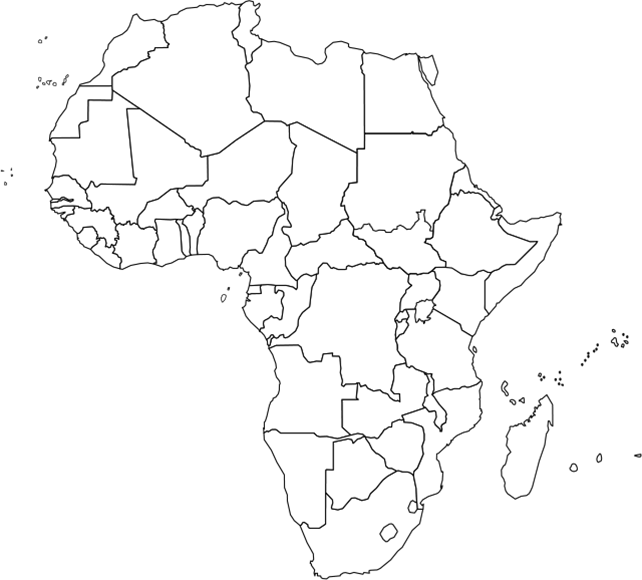 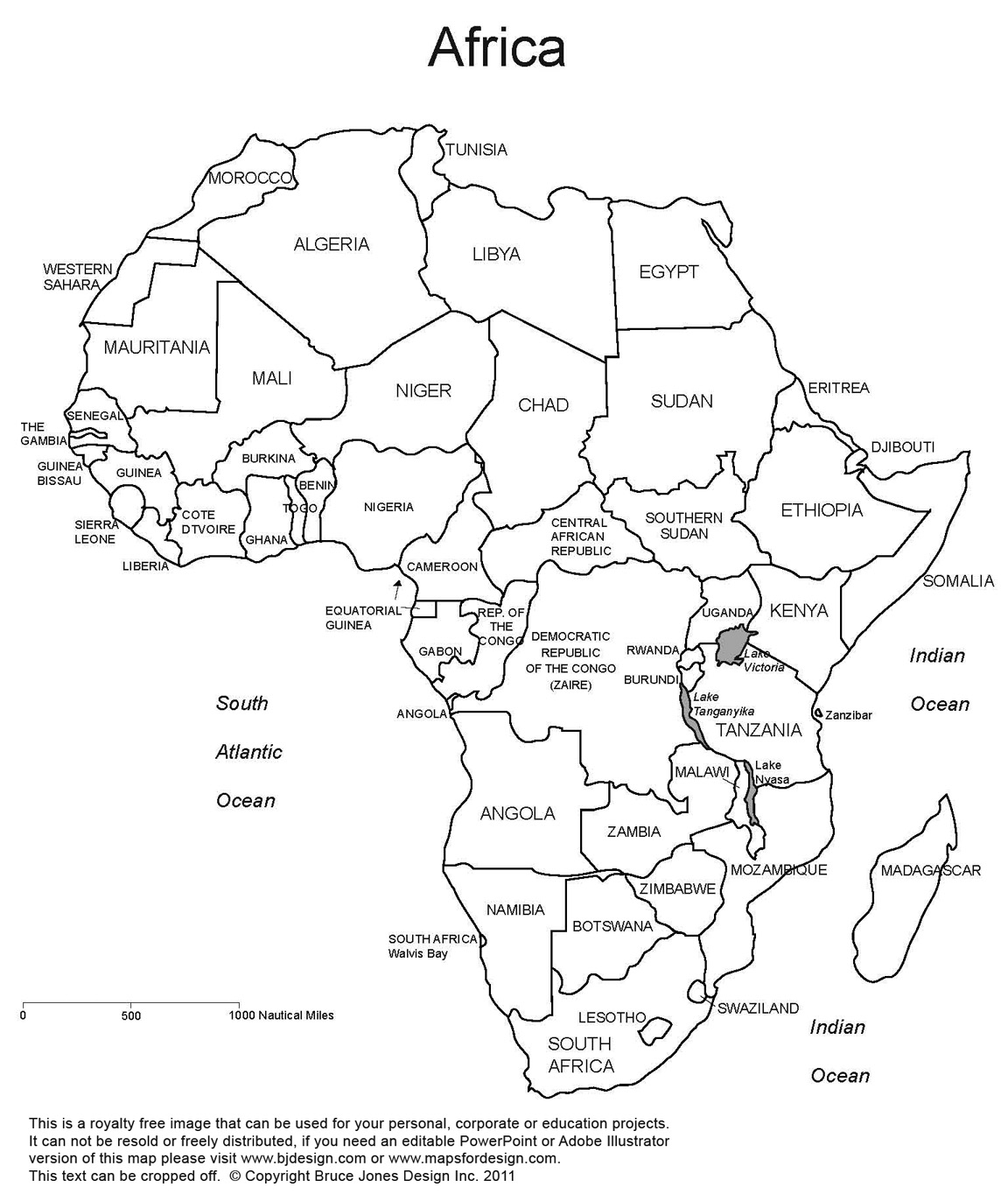 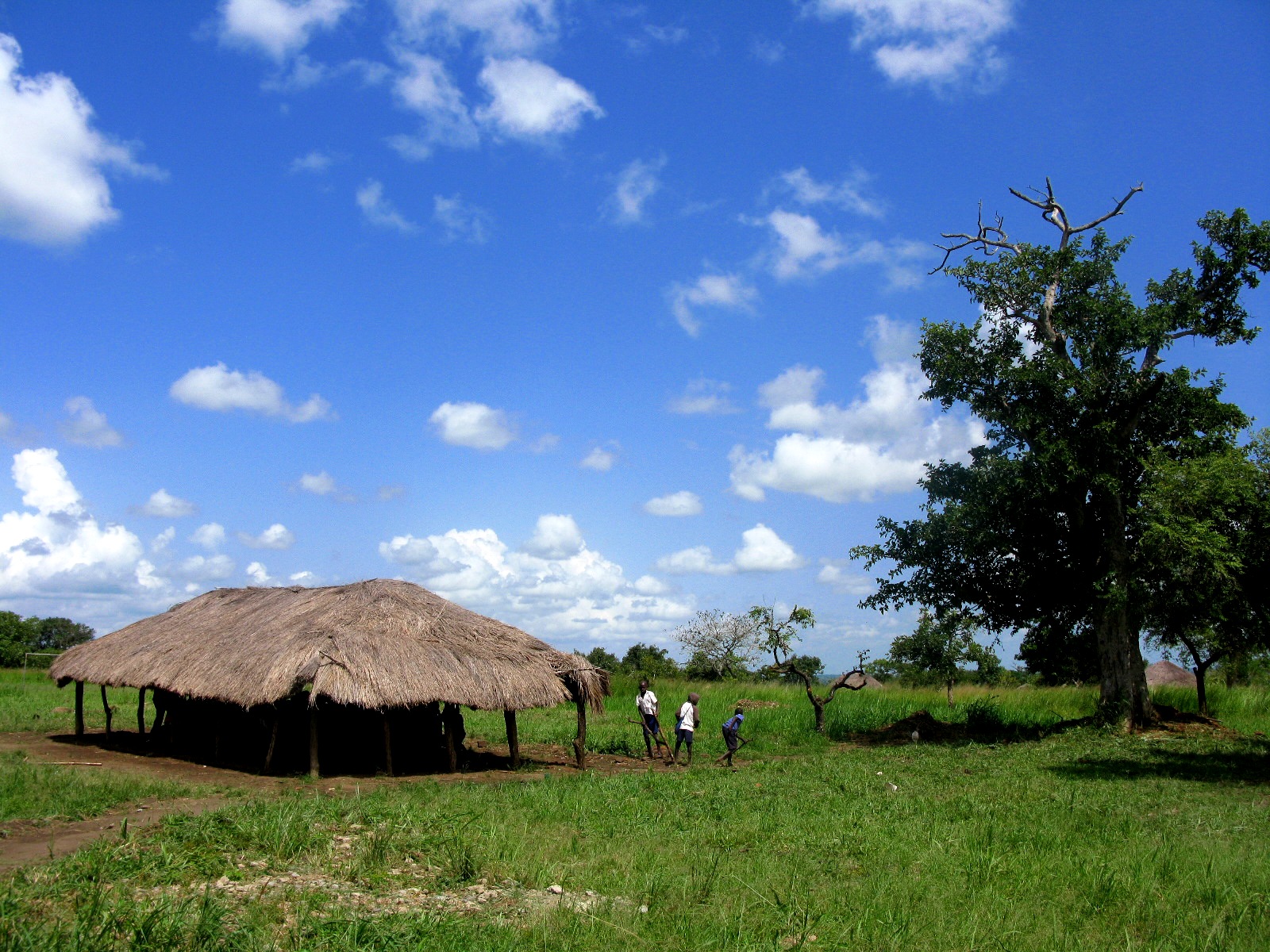 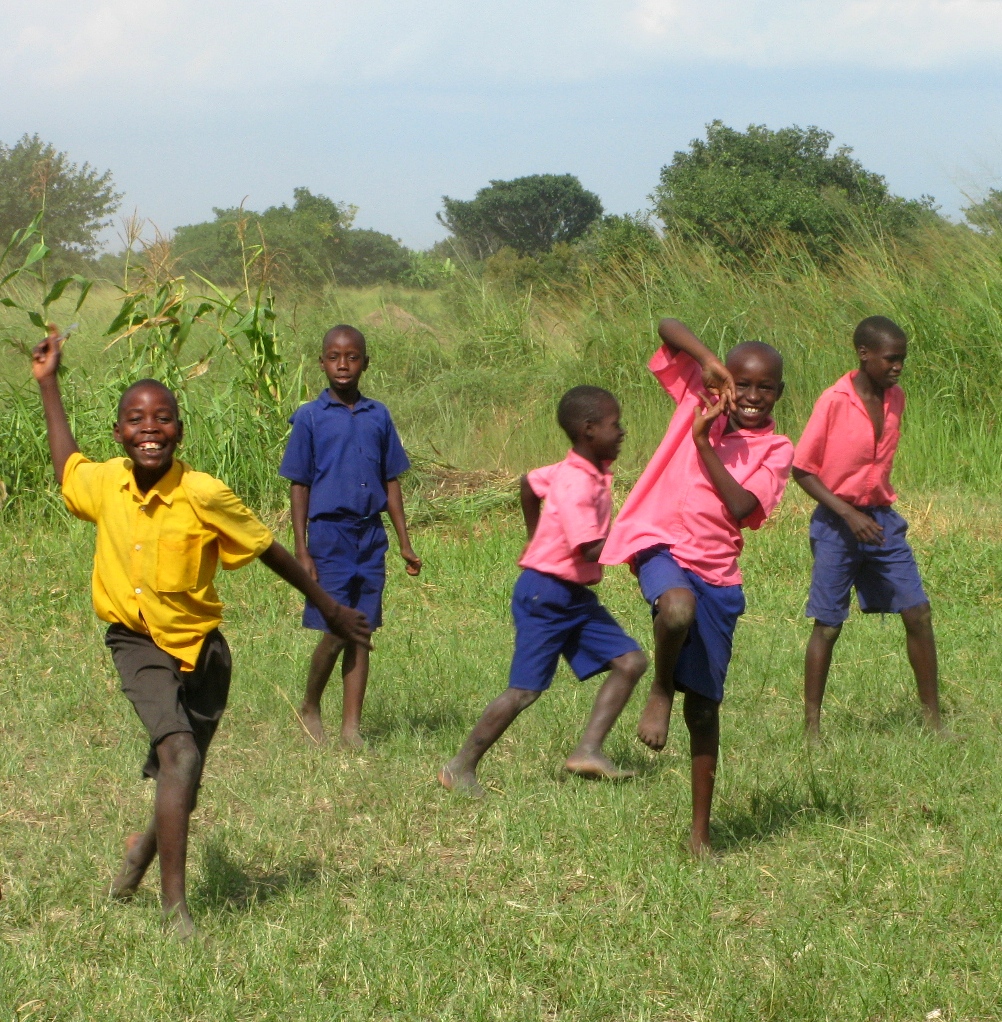 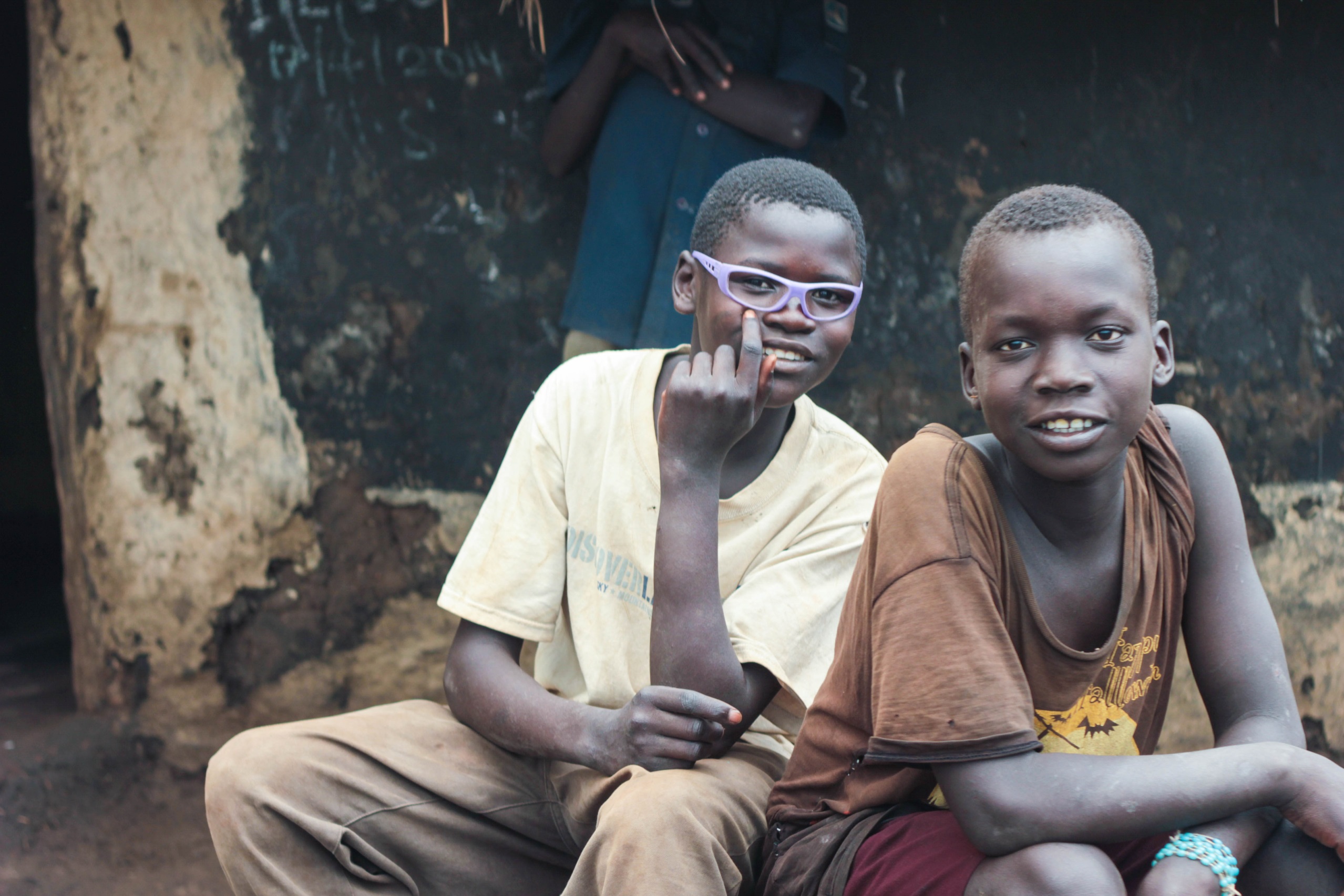 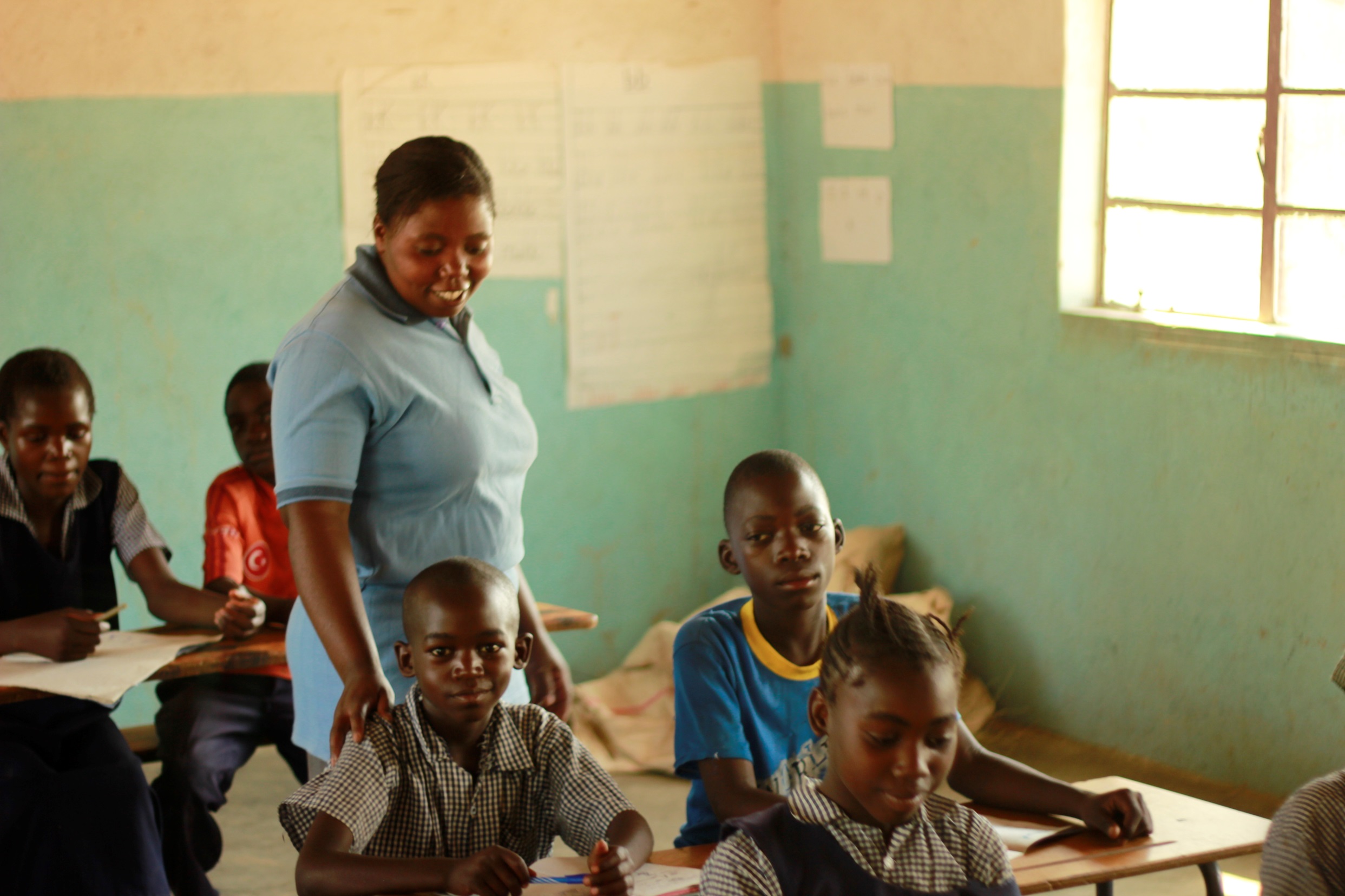 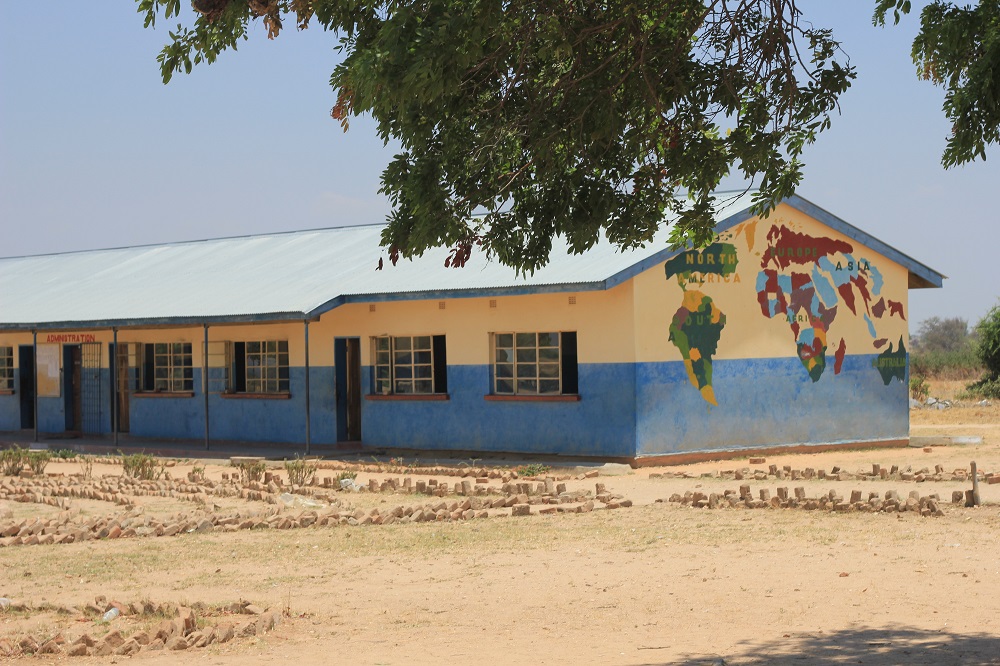 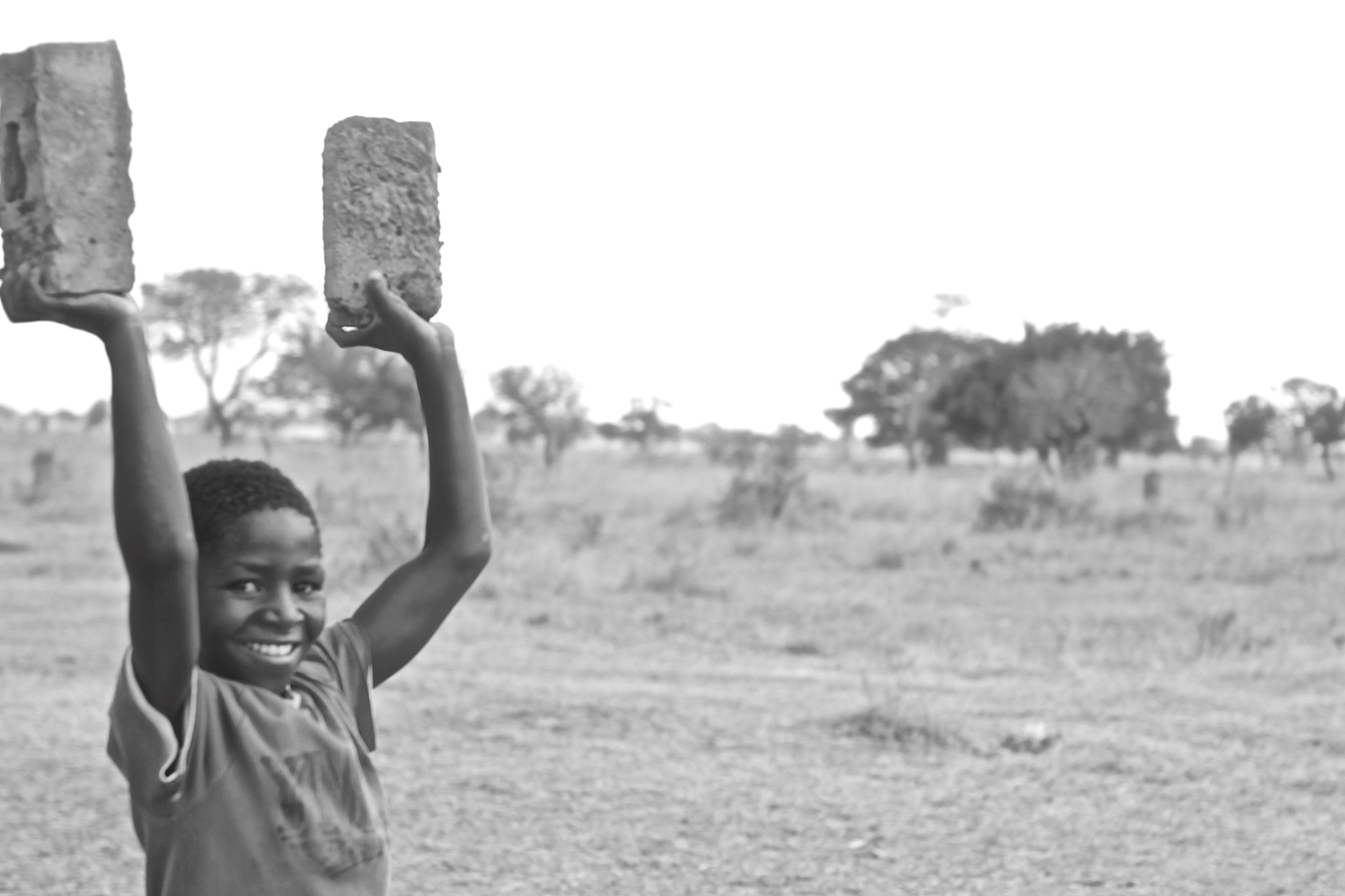 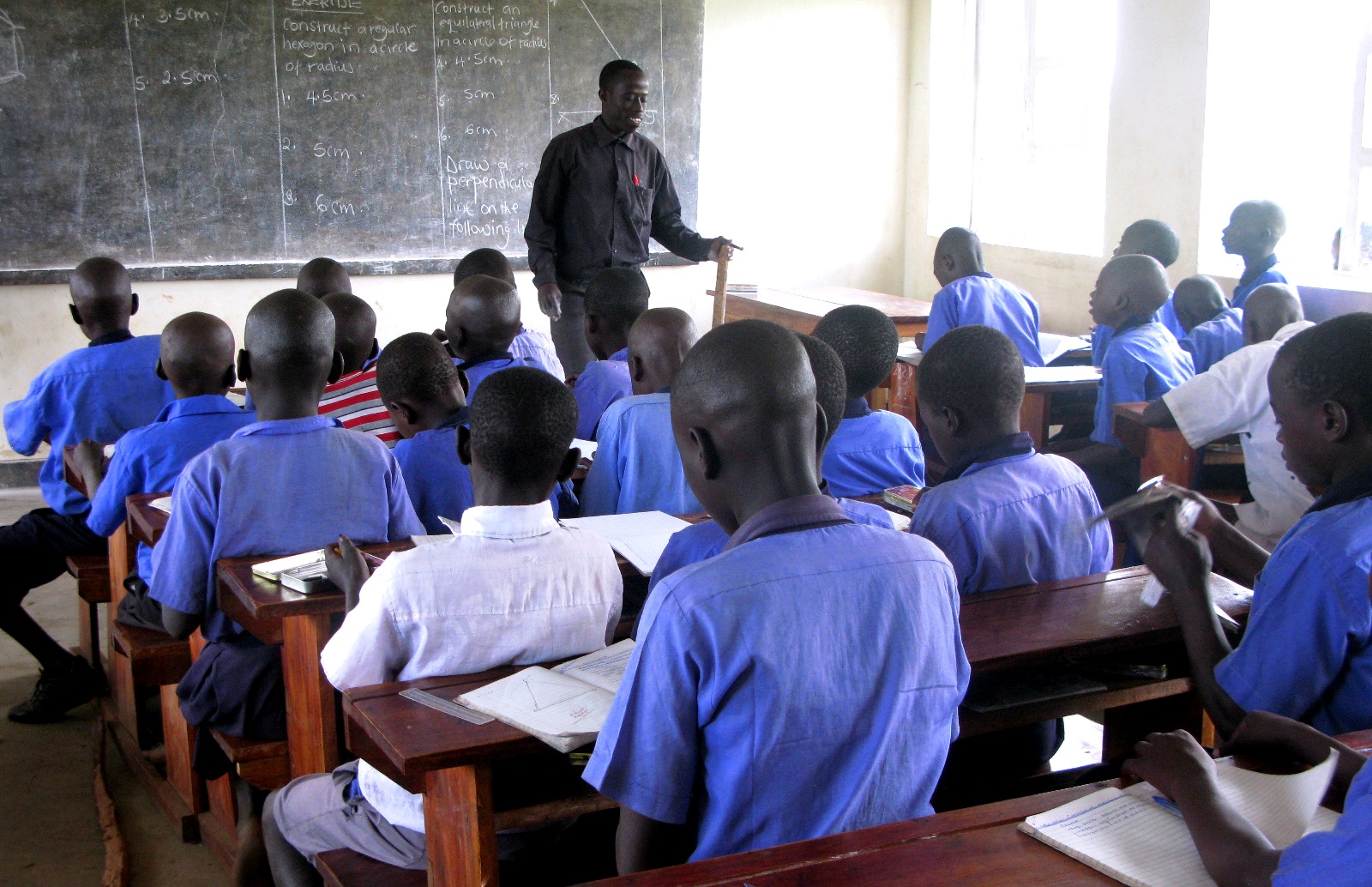 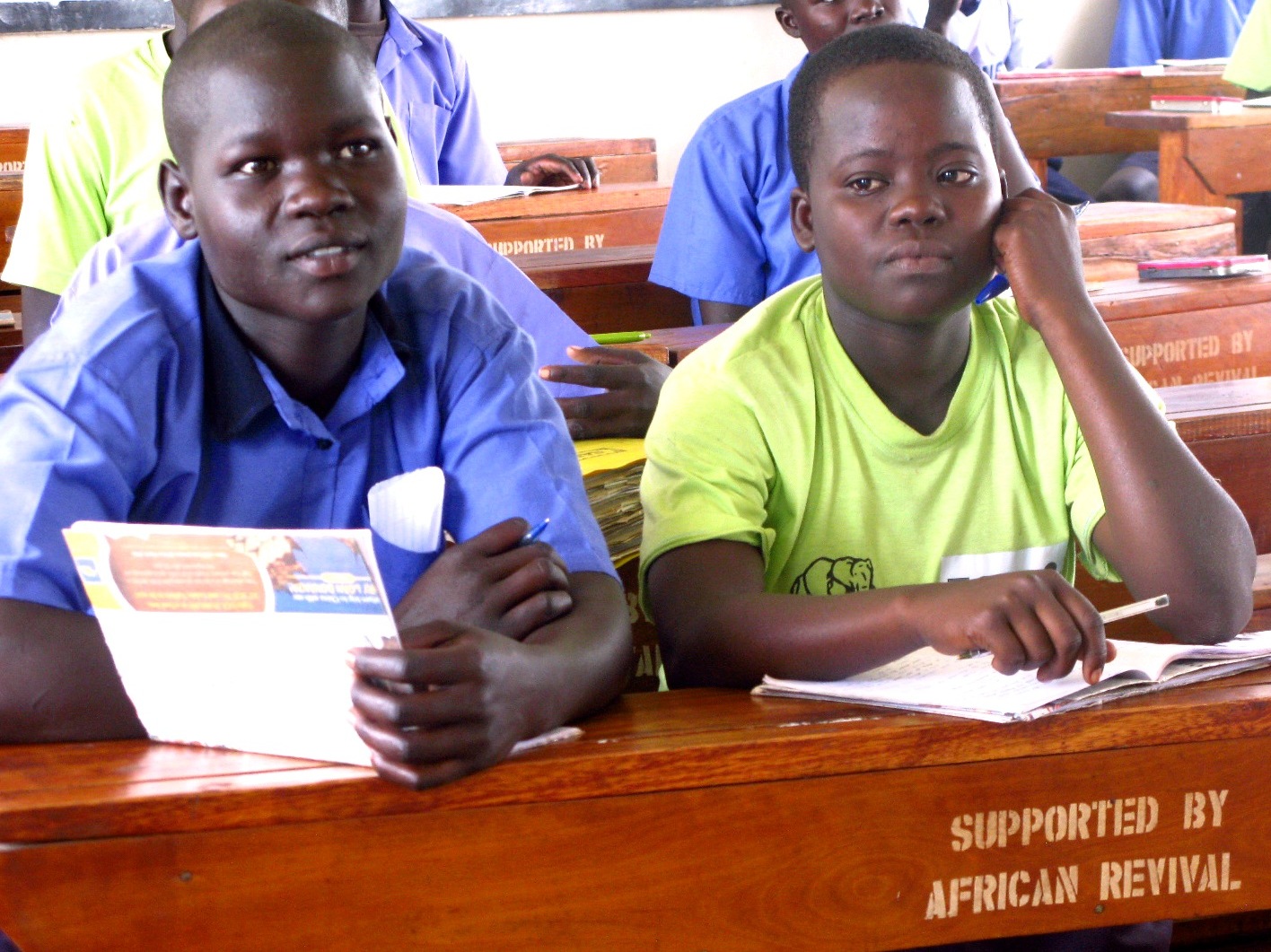 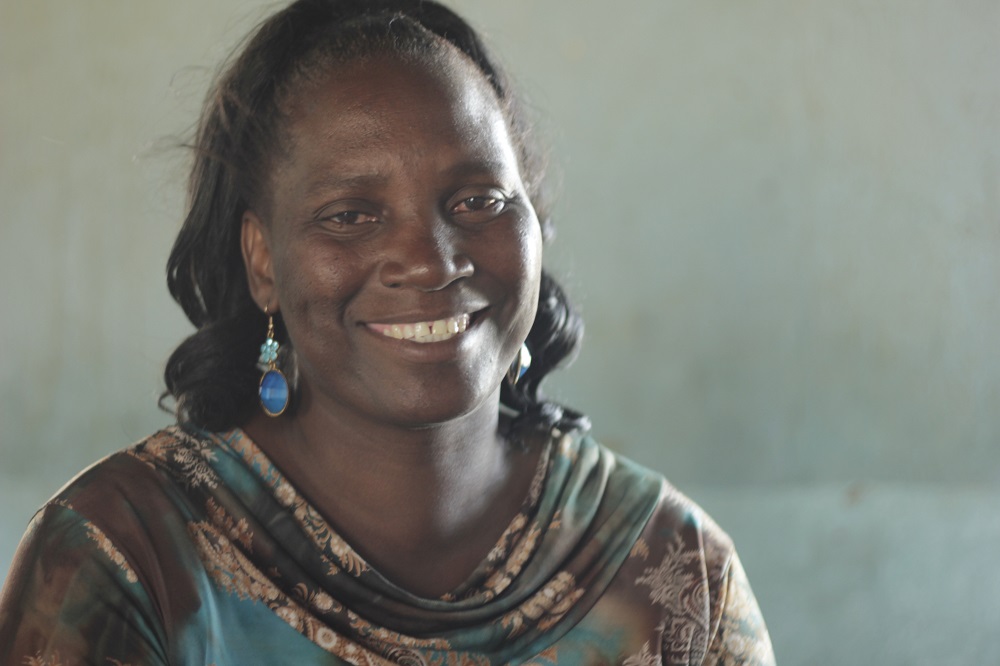 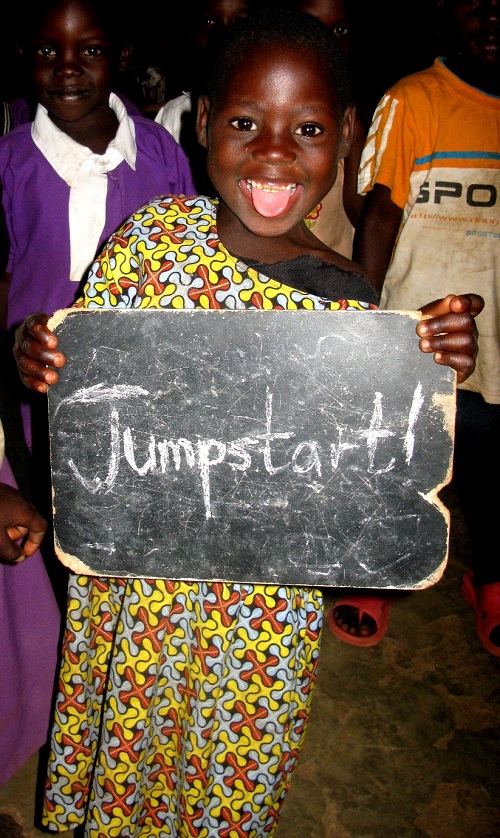 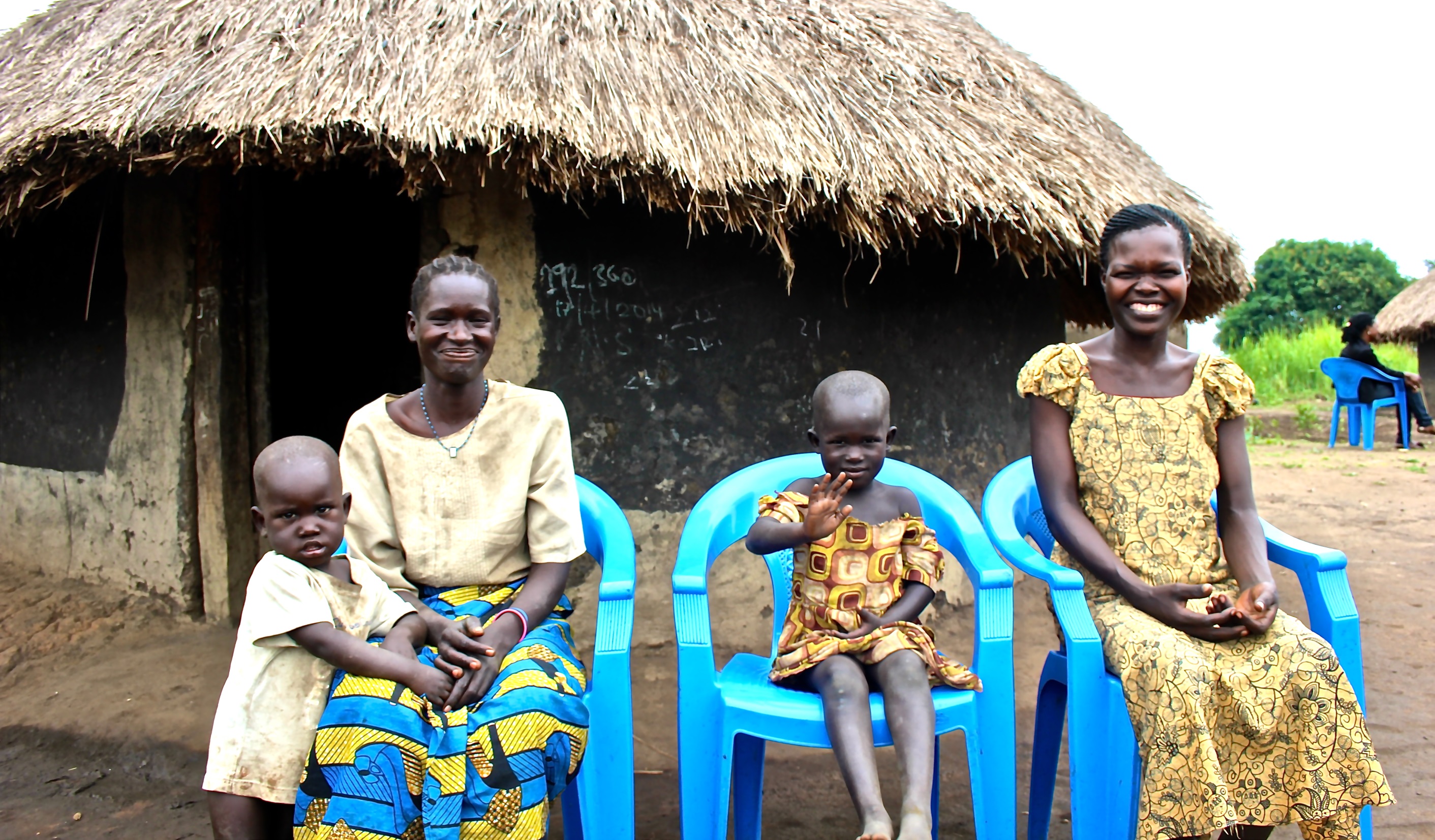 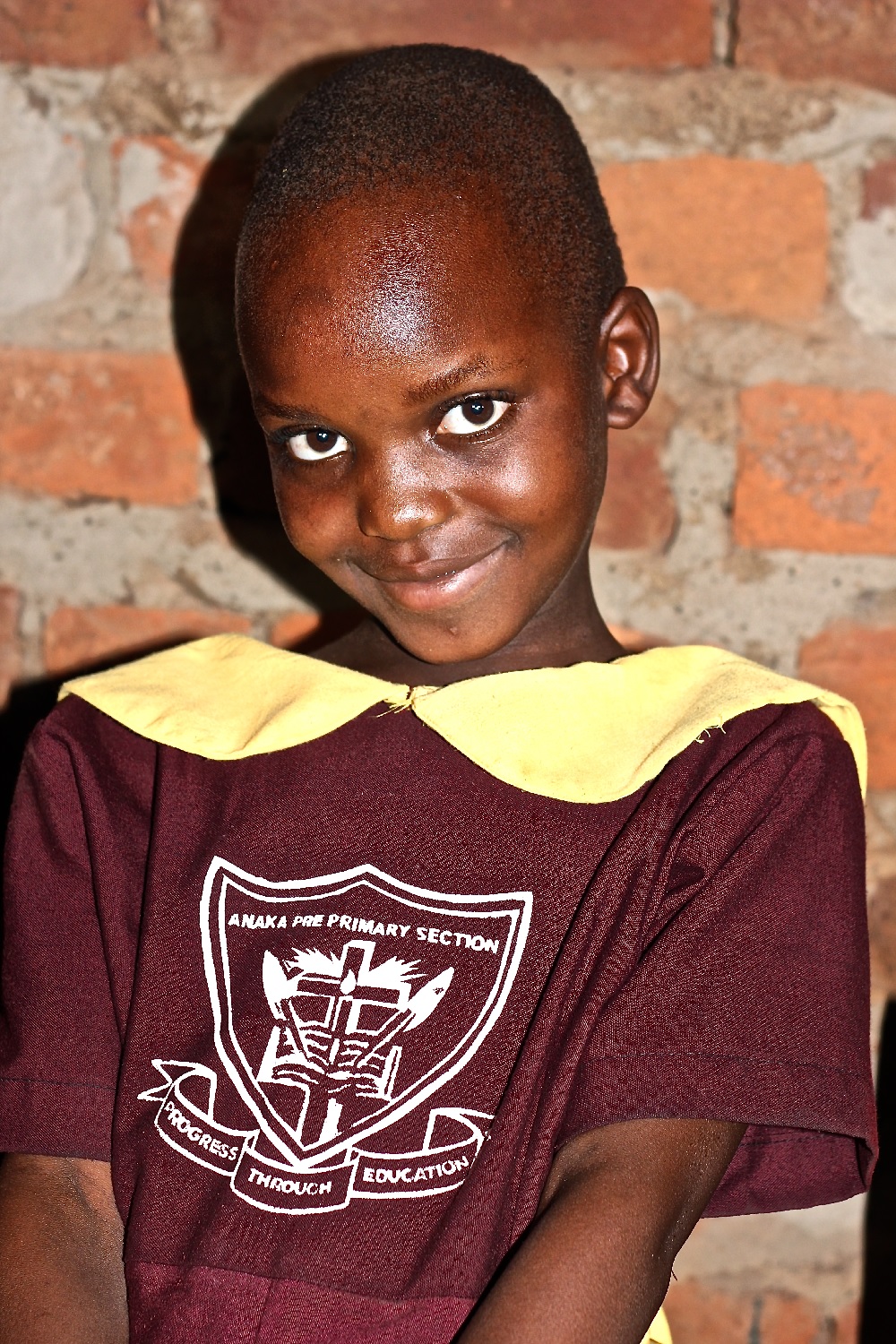 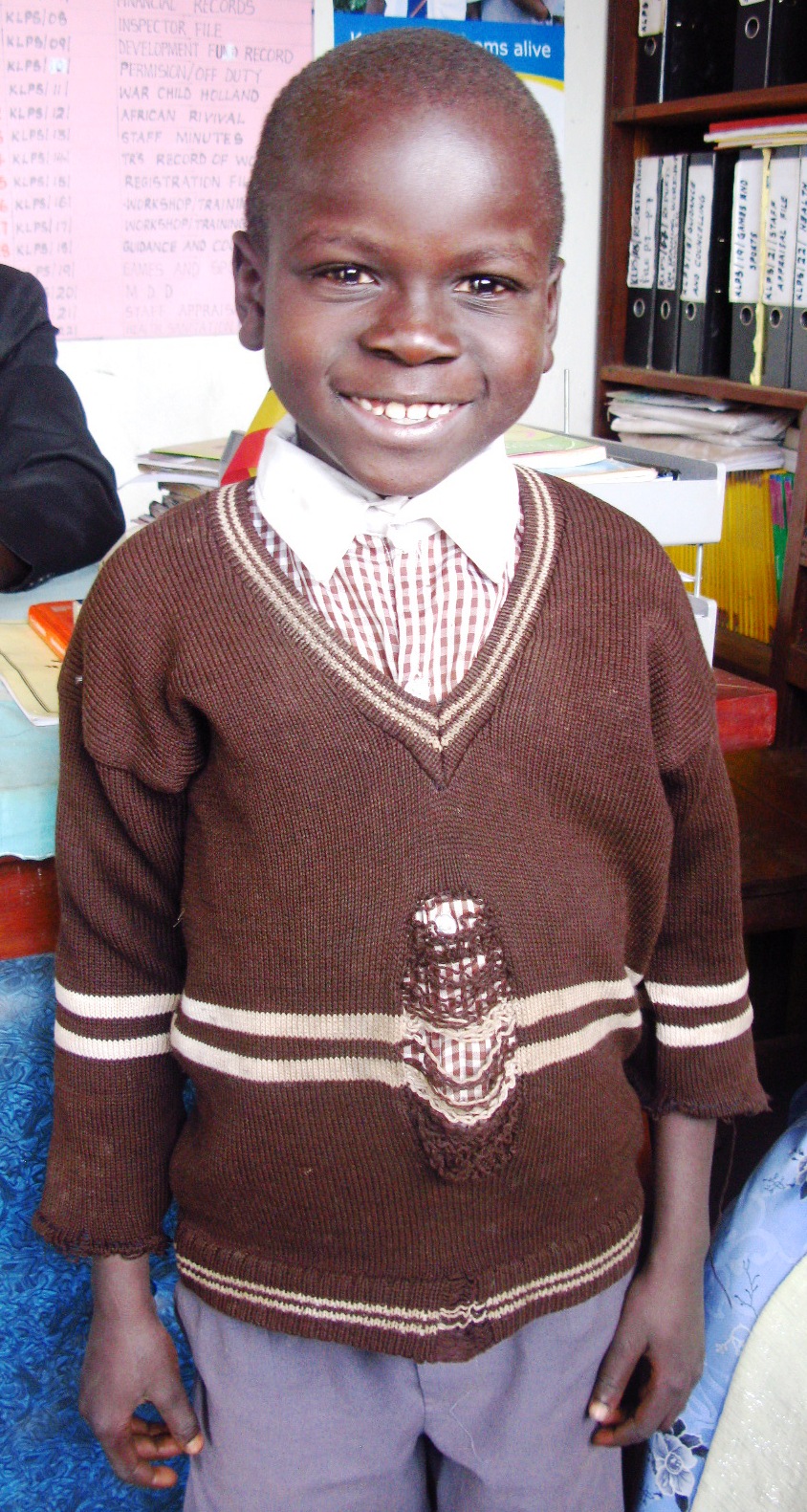 Want to know more?

www.africanrevival.org

www.facebook.com/AfricanRevival

@african_revival
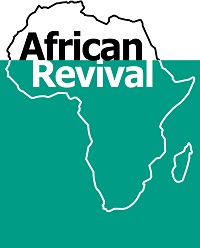